Изучение коэффициента полезного действия электрической плитки
Выполнила:  Попова Софья.  
Проверила: Баннова Т.С.                   
  2014 год
Цель проекта:
Изучить тепловые явления окружающие нас и определить кпд нагревательного элемента.
Задачи проекта:
Установление зависимости, передачи количество теплоты от площади соприкасающейся  поверхности.
Расчет  кпд электрической  плитки. 
Расчет потерь электрической энергии при нагревании.
Опыт 1Установить зависимость количества теплоты от площади.
Опыт 2 расчет К.П.Д. электроплитки в зависимости  от  площади соприкасающейся  поверхности
η 1=69 %
η 2 =66,5 %

Вывод : К.П.Д. электроплитки зависит от площади соприкасающейся поверхности и потери тепла составляют примерно 31 % и 33,5%. Кпд электроплитки тем больше, чем больше площадь соприкасающейся поверхности электроплитки и нагревающей емкости. Чем меньше соприкасающаяся площадь, тем меньше кпд электроплитки.
Расчет потерь электрической энергии в семьях Ольхонского района.
Данные таблицы выше показывают, что потери в месяц в одной семье составляют от 15 рублей до 17 рублей с одной камфорки. 
Если же мы подсчитаем потери во всех семьях учащихся нашей школы, то потери составляют от 7200 рублей до 8160 рублей.
А во всех семьях Ольхонского района эта сумма составит от 43200 рублей до 48960 рублей.
Можно приблизительно подсчитать в семьях Иркутской области и  на территории всей России. И эта сумма будет внушительна.
Мы рекомендуем: 
При работе на электроплитках учитывать размеры конфорки и кастрюли;
Экономно использовать электроэнергию;
Экономию средств пускать на повышение благосостояния семей Ольхонского района, Иркутской области и всей России.
Сэкономленную  электроэнергии можно продавать в Китай и другие страны. Доход от таких продаж можно пускать на ремонт школ, приобретение учебников, компьютеров, для строительства новых школ, для развития экономики нашей страны.
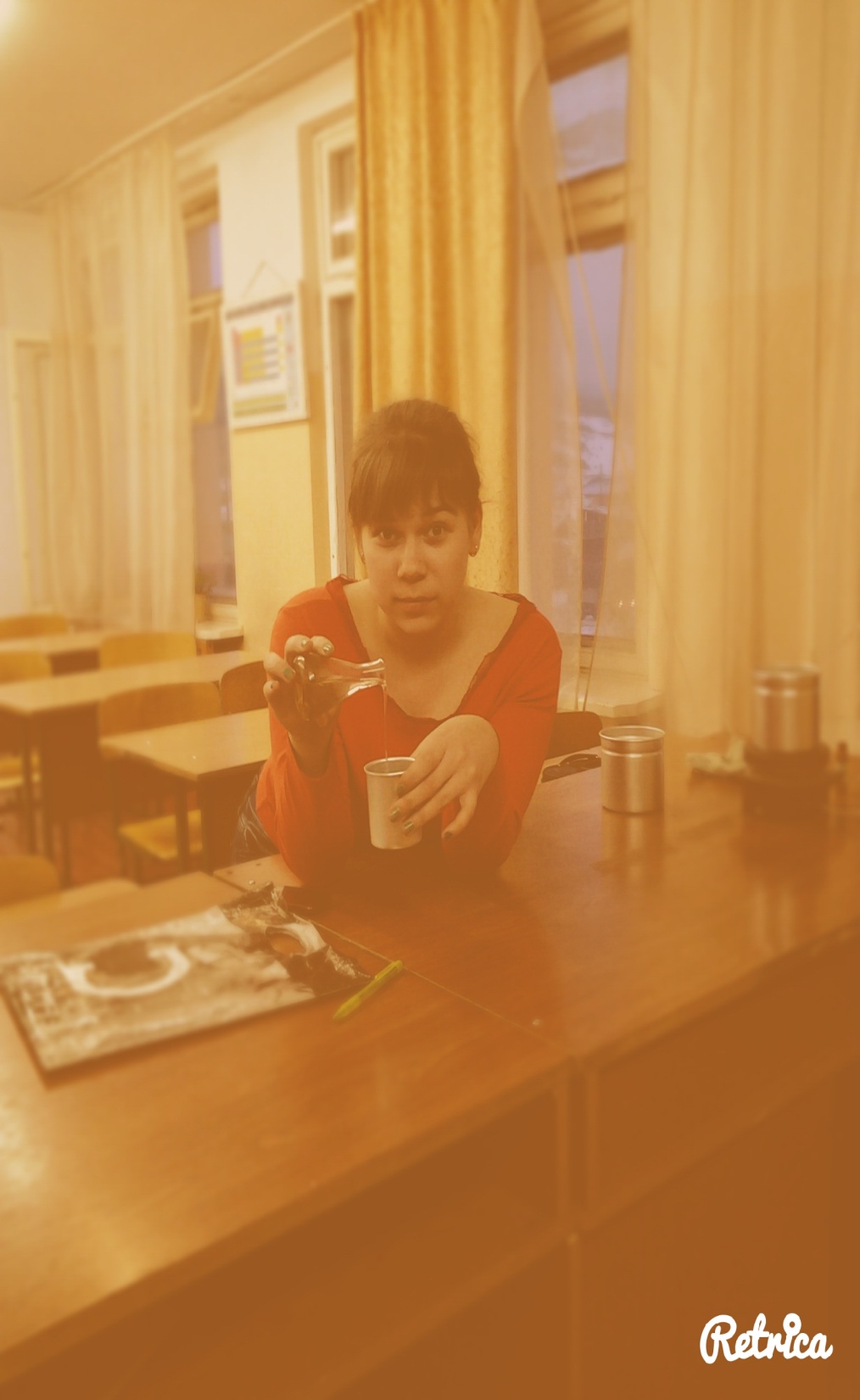 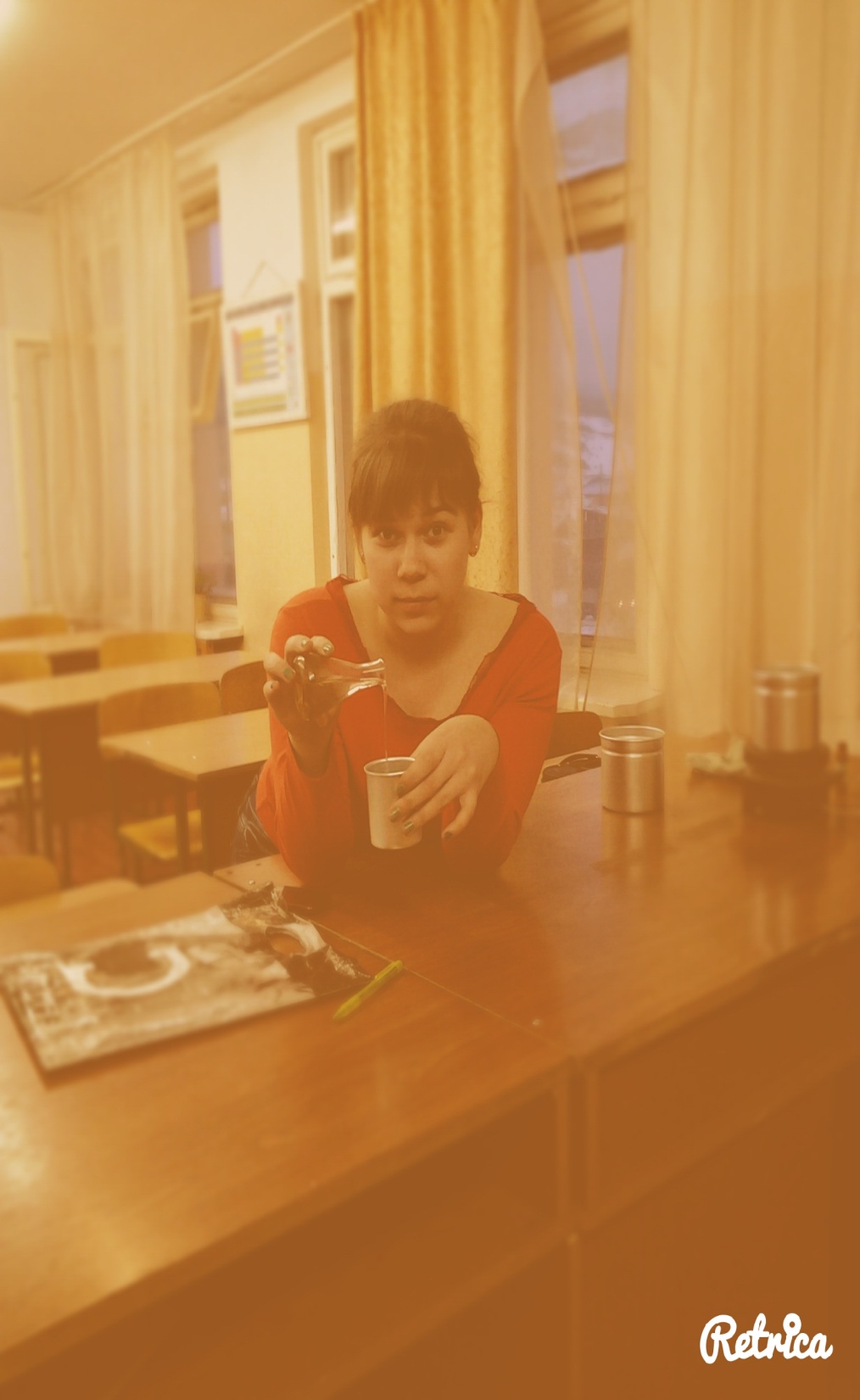 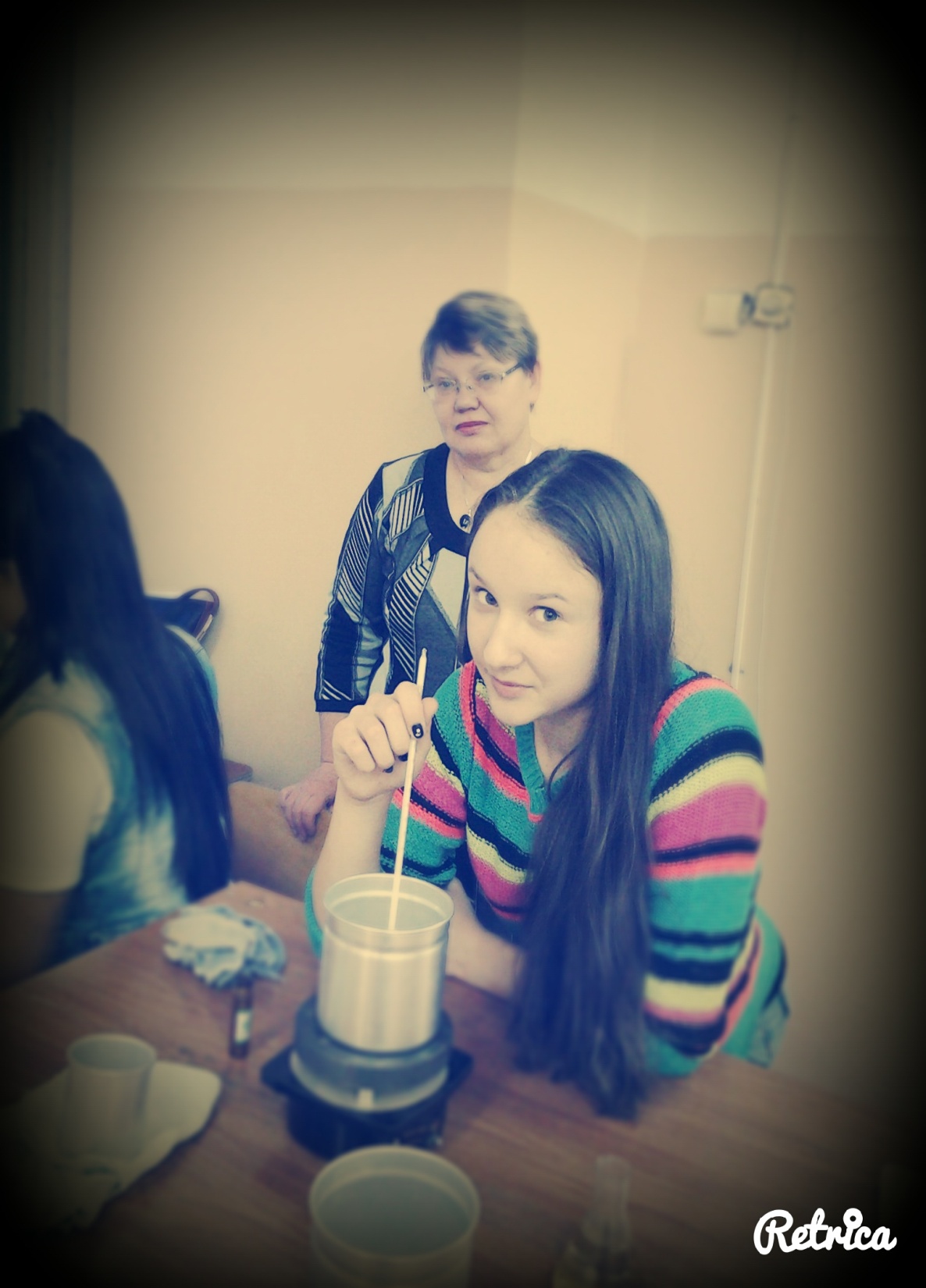 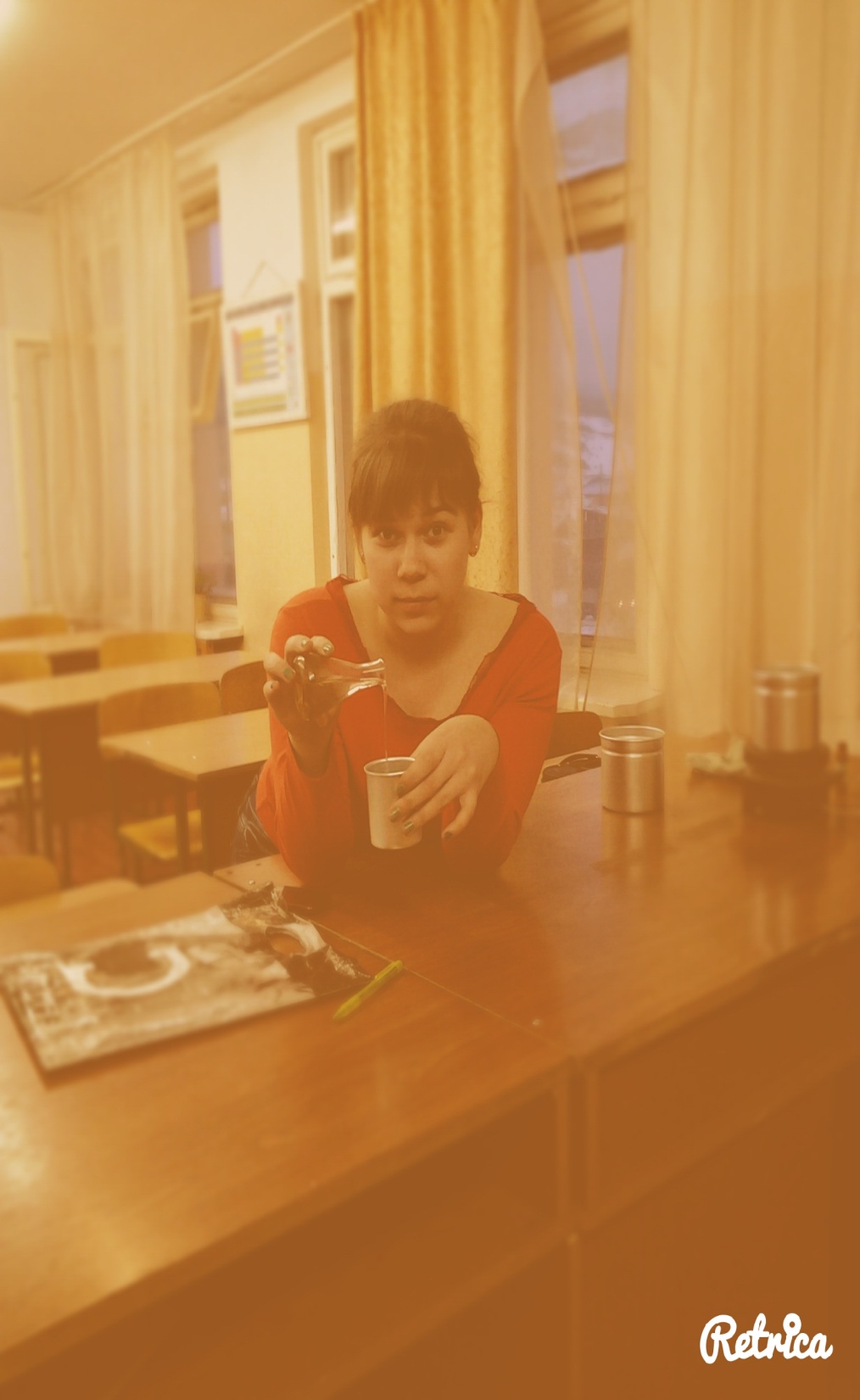 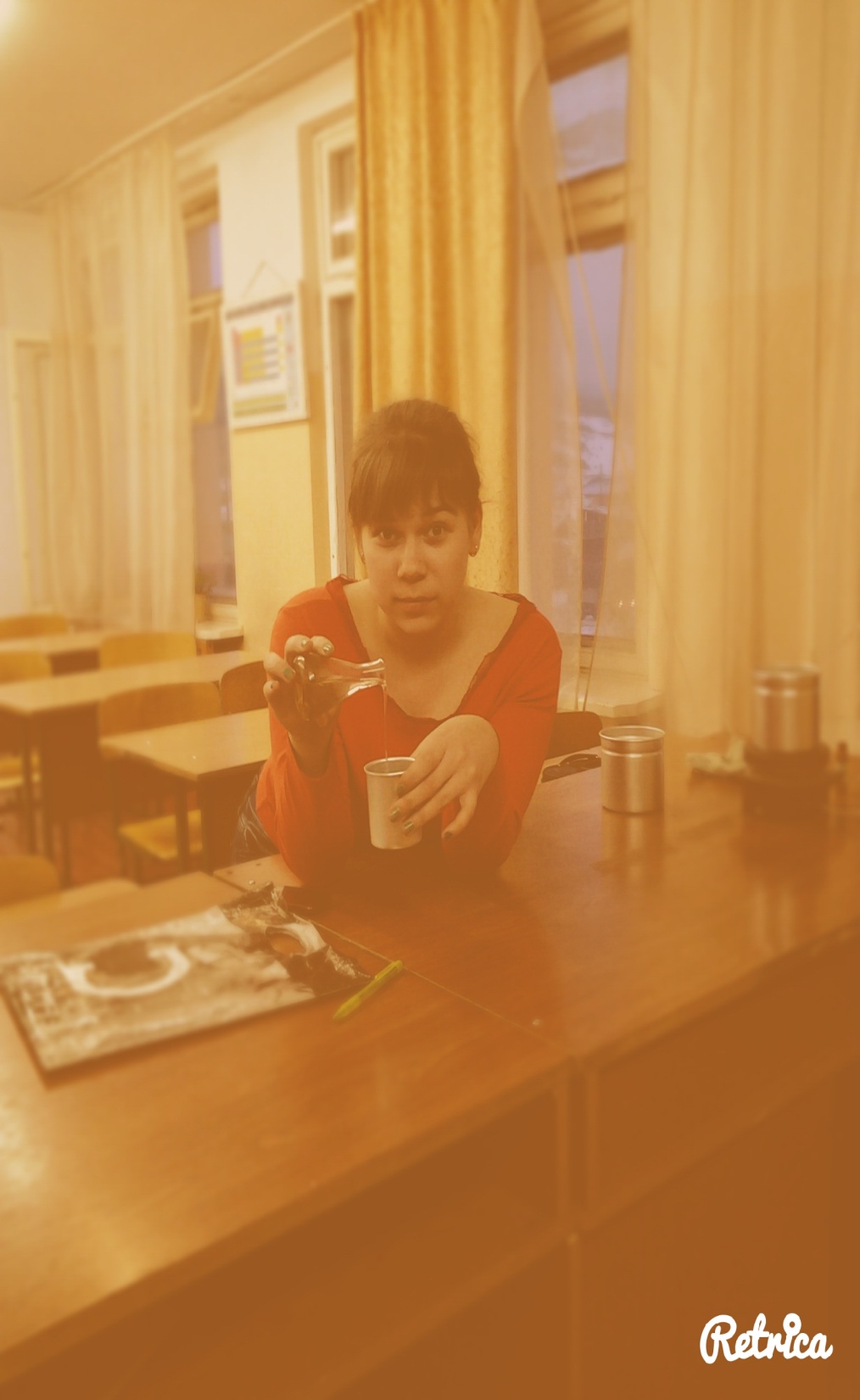 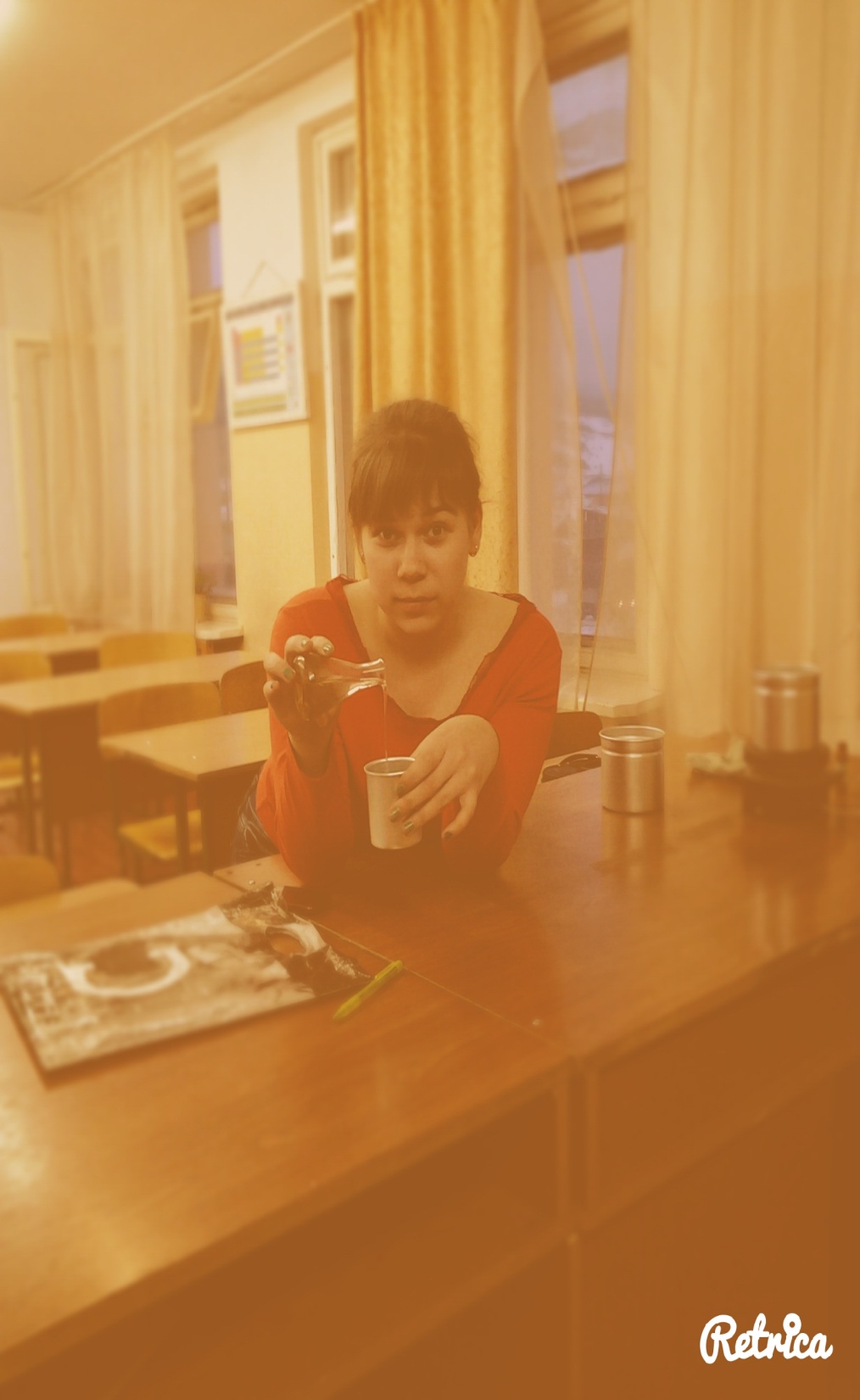 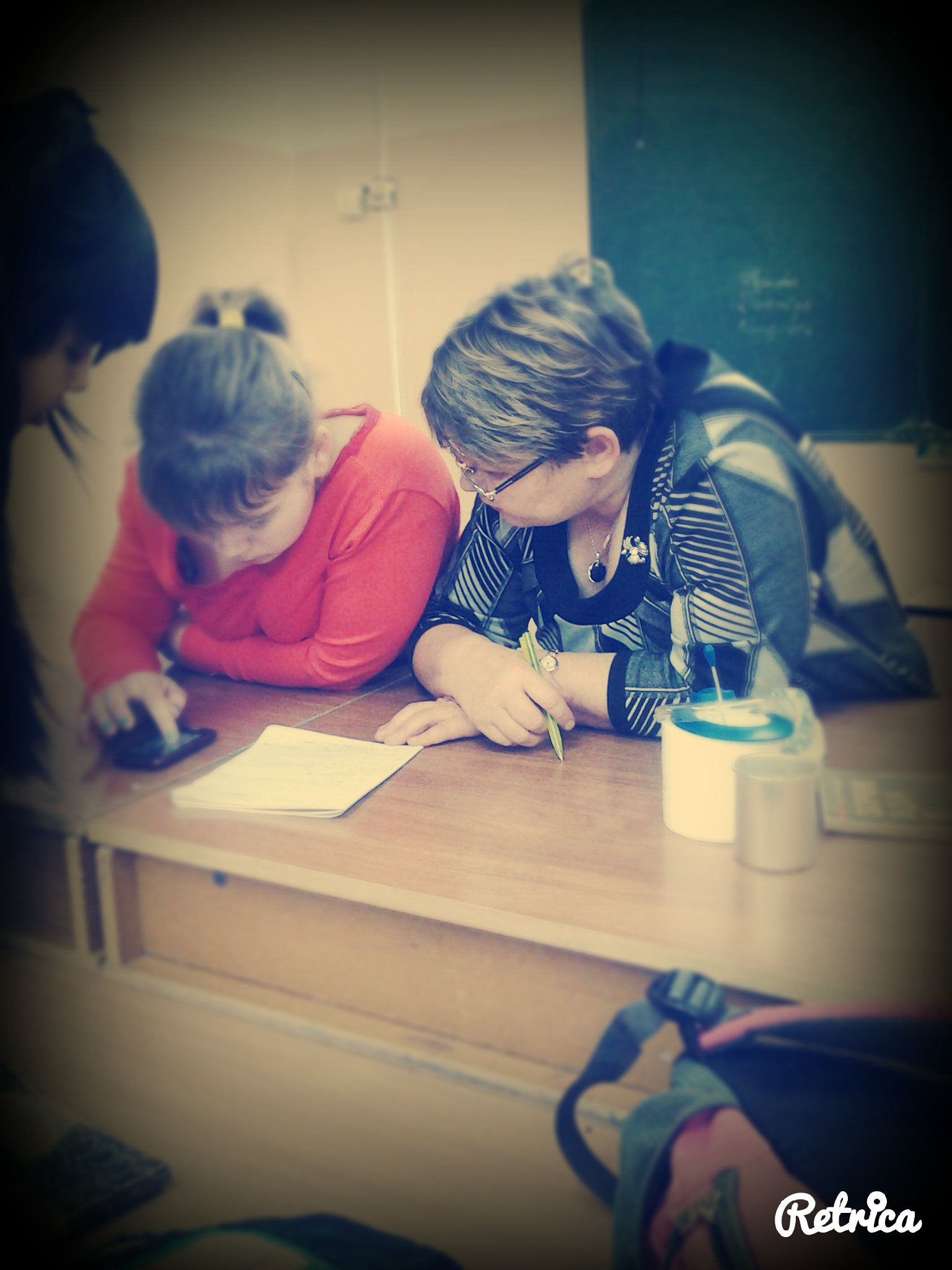